Free Auto Theft Training
June 28, 2018
8:00 A.M. – 5:00 P.M.
< < 8 Hours TCOLE Credit > >
TOPICS INCLUDE:
Identification of Altered and Stolen Vehicles
Heavy Equipment
Watercraft ID
Digital Photo - Metadata
Light Trailers
Commercial Truck ID
Commercial Trailer ID

HOTEL INFORMATION
On your own

TRAINING LOCATION
3209 South Staples, Corpus Christi, Texas 78411

REGISTRATION CONTACT
Melissa Castro
Auto Theft Task Force Project Manager
Corpus Christi PD
361-886-2872
MelissaMa@cctexas.com
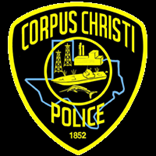 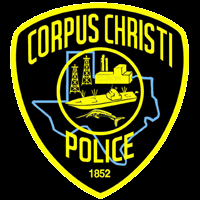 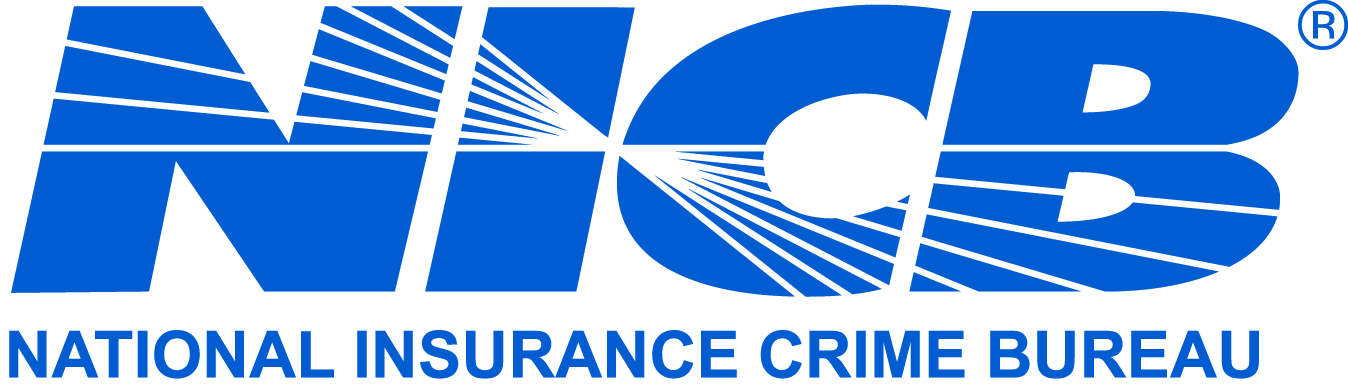 Co-Hosted by the National Insurance Crime Bureau – Corpus Christi PD